LO To assess your understanding of coordinates and graphs.
RAG
18-Jan-15
Key Words: Reflect, Communicate, Explain, Justify
Starter Activity

Complete the ‘Heard the Word Grid.’

Are there any key words that you have learnt or have a better understanding of now than you did at the start of this unit of work?
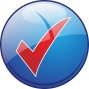 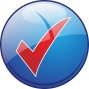 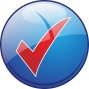 Level4
What are the coordinates of the crosses marked:-

A

B 

C 

Place 5 more crosses on the coordinate grid and label them D to H. Write down the coordinates of each of these crosses :-

D  (......,……)

E  (......,……) 

F  (......,……)

G  (......,……)

H  (......,……)
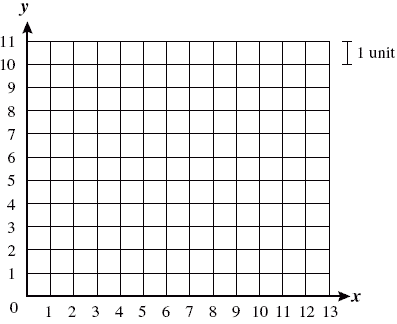 A
x
B
x
x
C
Level 4

For each of the statement below say whether or not it is true or false

It doesn’t matter which axes you use first.

The first number is the x value. 

The first number is the y value.

The x value has to be less than or equal to the y- value.



Which of these coordinates is closer to the origin (2,3 )  or (1, 4)?

How do you know?
y
7
6
5
4
3
2
1
–7
–6
–5
–4
–3
–2
–1
0
1
2
3
4
5
6
7
x
–1
–2
–3
–4
–5
–6
–7
Level 5cIn the spaces provided, write down the coordinates of each of the 3 points.Add a fourth point to make a quadrilateral ( a 4 sided shape.)What are the coordinates of the fourth point?
(    ,    )
(    ,    )
(    ,    )
y
7
6
5
4
3
2
1
–7
–6
–5
–4
–3
–2
–1
0
1
2
3
4
5
6
7
x
–1
–2
–3
–4
–5
–6
–7
Level 5b
What do these coordinate pairs have in common  
(2, 3), (2, 0) and (2, –3)

Write down five other points that will have the same thing in common.

	(……,…….) (……,…….) (……,…….) (……,…….) (……,…….) Plot these points onto the axis below. 
What is the equation of the line ?
y
7
6
5
4
3
2
1
–7
–6
–5
–4
–3
–2
–1
0
1
2
3
4
5
6
7
x
–1
–2
–3
–4
–5
–6
–7
Level 5a
On the graph below plot the lines
Y= x + 1 
Y = 2x
Remember to label your lines.
y = x + 1
y = 2x
x
–3
–2
–1
0
1
2
3
y = 2x + 5
Level 6c
Draw a graph of y = 2x + 5:
y
x
Level 6b
y = mx + c


What do graphs of functions in the form of  y = mx + c have in common?




If you change the value of m what effect does this have on the graph?




If you change the value of c what effect does this have on the graph?
10
A
5
B
F
-5
0
5
10
E
Level 6a 	What is the equation?
What is the equation of the line passing through the points:-
A and E ………………………………
A and F ………………………………
B and E…………………….…………
Look at this diagram:
y
Complete these sentences without drawing the graphs 
y = 2x + 4
y = 2x – 3

These two graphs are the same because ………………………………………………………………………………………………………………………………

These two graphs are different because……………………………………………………………………………………………………………….......
x
Level 7c
Construct a table of values, including negative values of x, and plot the graphs of y = x²

Level 7b
Construct a table of values, including negative values of x, and plot the graphs of y = 3x² + 4

Level 7a
Construct a table of values, including negative values of x, and plot the graphs of y = x³

Convince me that there are no coordinates on the graph of y=2x²+ 6which lie below the x-axis.
 
Why does a quadratic graph have line symmetry?  

Why doesn’t a cubic function have line symmetry?
y
7
6
5
4
3
2
1
–7
–6
–5
–4
–3
–2
–1
0
1
2
3
4
5
6
7
x
–1
–2
–3
–4
–5
–6
–7
My own question and answer
y
x
My own question and answer
y
x
Use the learning journey above to highlight the mathematical skills that you have now which you didn’t have at the start of the unit of work.
How much progress have you made? 
What can you do to improve your skills as a learner in order to make even better progress?
[Speaker Notes: Dialogue marking sheet.]
[Speaker Notes: Dialogue marking sheet.]